A Flawed Peace
WWI
A Flawed Peace
President Wilson is optimistic that the war is over and peace is possible!
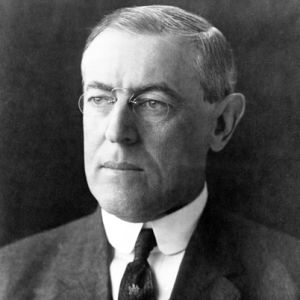 Armistice
Agreement to stop fighting
 WWI   11 month, 11th day, 11th hour 
 (Veteran’s Day)
The Fourteen Points
Wilson’s Peace Plan 
He believed if these points were followed, peace would last.
America struggled to support him and believe it would work...Wilson was going to have to sell it
Self-Determination
League of Nations
National Self-Determination
Borders should be based on ethnicity and national identity –
 Everyone can government themselves!  
basically group people who feel they are a nation and allow them to build their own country.
League of Nations
A “General Association of Nations”  
 Member nations help preserve peace by pledging to respect and preserve each other’s territory and political independence.
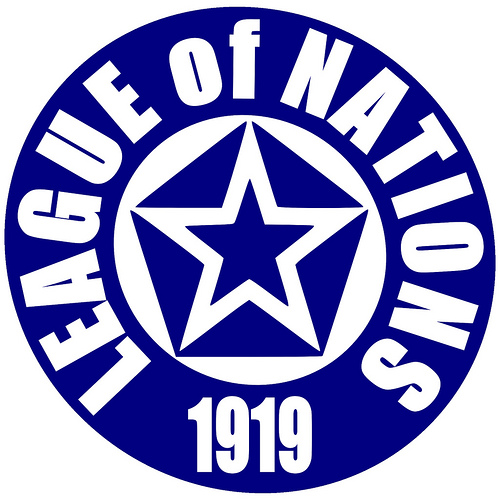 The Treaty of Versailles
The Treaty was signed in June 1919
 Officially ended the war.
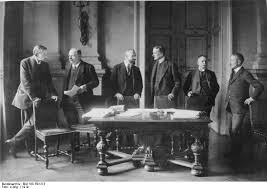 Peace Conference in Paris
Designed to create peace
Who attended?
 USA – Wilson
 Great Britain – King George 
 France – George Clemenceau
 Italy – Vittorio Orlando
 Germany – Not Invited!
Punishment for Germany
Most leaders thought that Germany should be blamed for the war (they built up their military first)
 Germany must....
Take all responsibility of the war 
 Pay Reparations
 Less land 
 Reduce military and limits on Navy (100,000 men)
Reparations
Germany was required to pay back $33 Billion dollars to the US 

 Finally paid it off in 2010
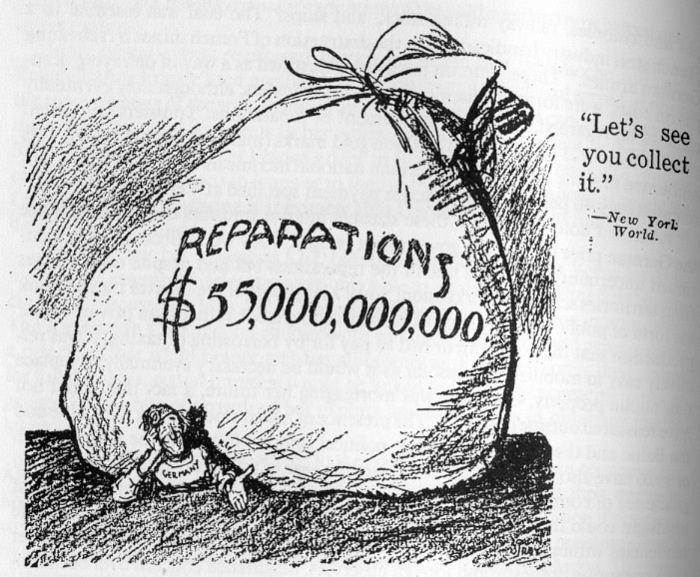 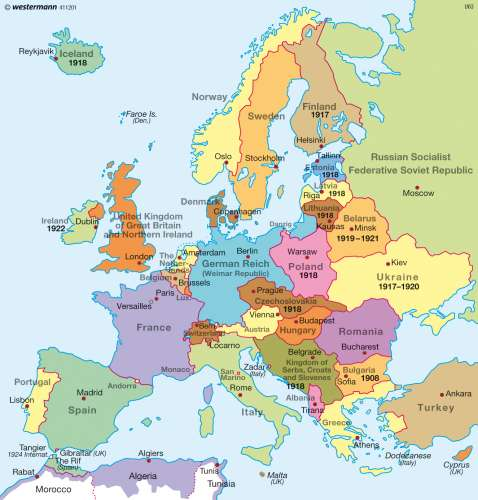 Other Facts
9 new nations are created after WWI

 i.e. Austria, Czechoslovakia, Estonia, Finland, Hungary
Set-up for WWII
Germany didn’t have money to pay back
Their economy fails horribly
Worse economic situation for Germany than America during the Great Depression  

Germany is poor, desperate, and humiliated...
Read Primary Sources
Should We Sign This Treaty?
FOR 

Most liked the treaty except the League of Nations...wanted the League amended
AGAINST
Believed the treaty made the U.S become too involved in world affairs 
 Potentially would force us in future European issues.
 Most Americans wanted to return to isolationism.
OUTCOME
U.S. Senate rejected the treaty
 Made it hard for the League of Nations to be successful without the US backing them.
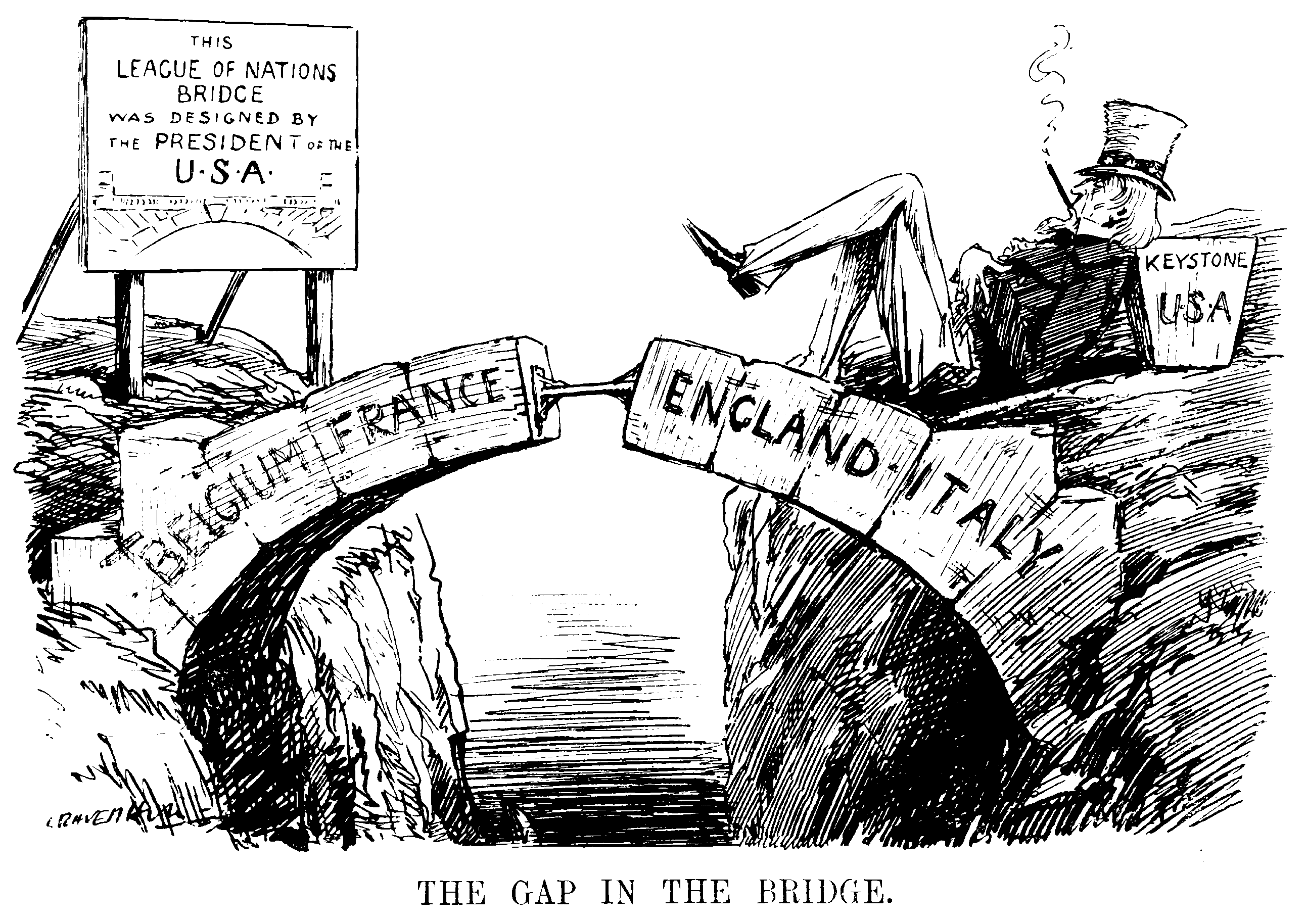 Super Overview!
https://www.youtube.com/watch?v=dHSQAEam2yc